Готовимся к ВПР по русскому языку5 класс
Фонетика. Орфоэпия. Морфемика
Презентацию подготовила Пурзикова Е.В.., учитель русского языка и литературы.
1. Найдите слово, в котором звуков больше, чем букв.

 - тоненько

 - черное

 - портфель

 - пенкой
черное
2 Найдите слово, в котором букв больше, чем звуков

 - солнце

 - птичий

 - ямка

 - лесочек
солнце
3 Найдите слово, в котором ь смягчает согласную букву
 - зверьё

 - друзья

- осенью

- шампунь
шампунь
4 Найдите слова, в которых все согласные  звуки мягкие
 - цель

 - мель

 - житель

 - приятель
Мель, щель
5 Найдите слово, в котором буква я обозначает два звука.

 - коряга

 - ямочка

 - полянка

 -пряник
ямочка
6 Найдите слова, в которых происходит озвончение согласных звуков.
 - сгонять

 - просьба

 - полушубки

- здоровье
сгонять, просьба
7 Найдите слово, ударение в котором падает на второй слог. 

 - квартал

 - каучук

 - свекла

 - торты
квартал
8 Найдите слова, в которых ударение  падает на третий слог.

- красивее

- каталог

- завидно

- повторит
каталОг, повторИт
9 Найдите  слова , которые состоят из приставки, корня, суффикса и окончания

  - посмотришь

 - набирает

 - терпишь

 - взлетает
набирает, взлетает
10 Найдите слова, которые  содержат приставку над -:

- надорвать

- надписать

- надстроить

- надежда
надписать, надстроить
11 Найдите слово, в котором окончание нулевое.
- приставка

- корень

- основа

- окончание
корень
12 Найдите слова, которые  содержат приставку над -:

- надорвать

- надписать

- надстроить

- надежда
надписать, надстроить
13  Найдите слова, которые  содержат приставку над -:

- вымпел

- воздух

- монетка

- забег
забег
14  Найдите слово, которое состоит из корня, двух суффиксов и окончания.

- малышка

- колечко

- сапожок

- развалина
малышка
СПАСИБО! 
ВЫ МОЛОДЦЫ!
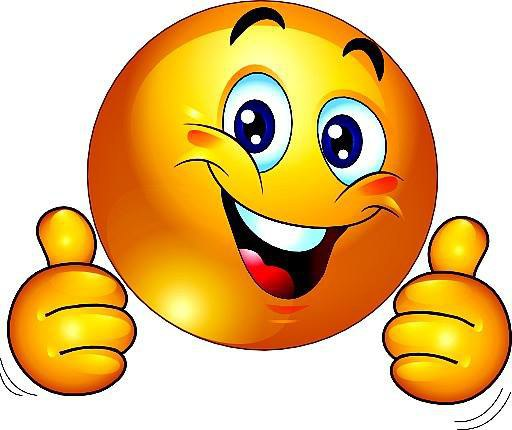 Активные ссылки на использованные изображения.
Изображение «смайлик» :
https://55341418bc55394fbe0f-65d6d0e87ce8126fb80e16752287ad6c.ssl.cf1.rackcdn.com/bf3bd524-6409-11e7-853e-08606e697fd7/large.jpeg